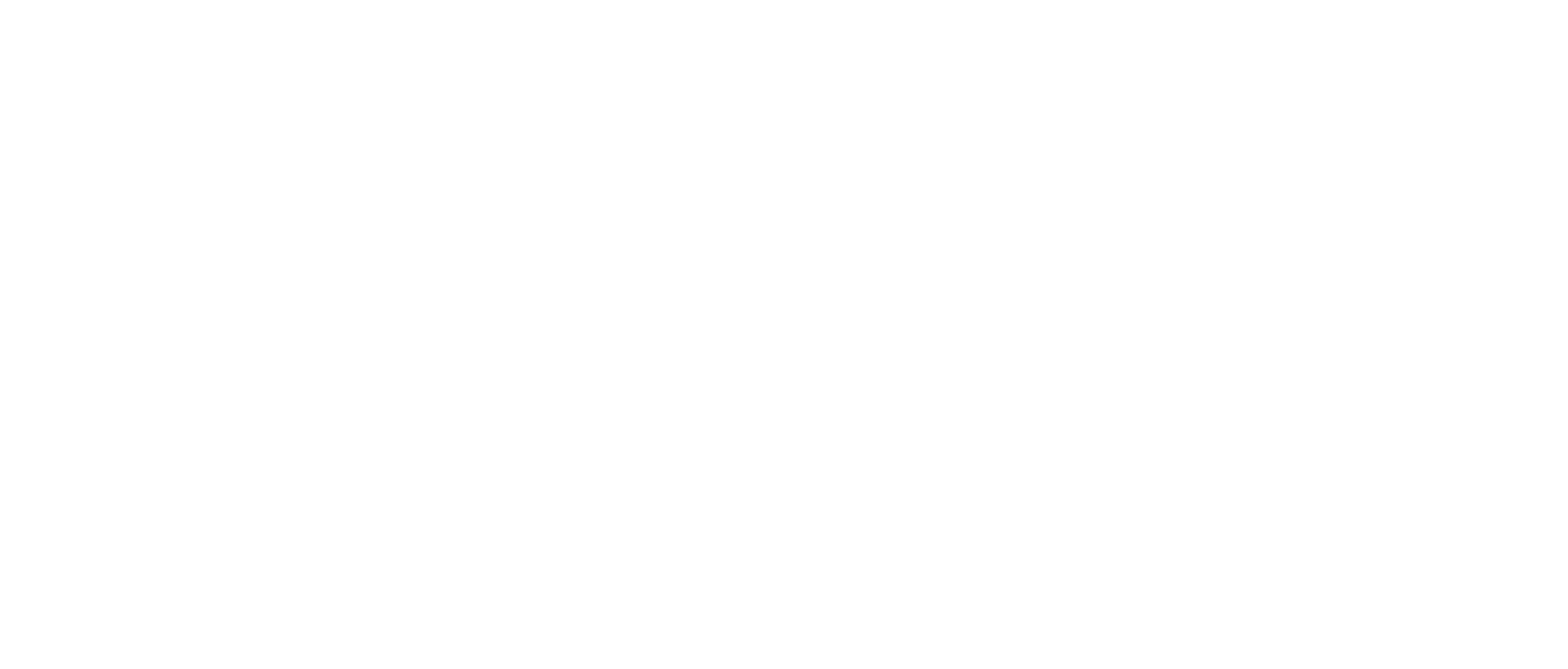 PNV5204 Dinâmica Aplicada a Tópicos de Engenharia Oceânica I
Prof. Dr. Celso Pupo Pesce
Prof. Dr. Alexandre Nicolaos Simos
Escola Politécnica
PNV5204 - Aula #01
Introdução
Programa
Bibliografia
Avaliação
Planejamento

Tipos de sistemas de amarração: 
Spread Mooring
Turret e SPM
Taut-leg
Linhas de amarração
Tipos de âncoras

Revisão de Mecânica
Introdução
Programa

OBJETIVOS:
A partir dos conceitos fundamentais da Mecânica, da Mecânica dos Sólidos, da Hidrodinâmica e dos Sistemas Dinâmicos, esta primeira disciplina objetiva tratar a modelagem matemática de dois problemas típicos da Engenharia Oceânica:
dinâmica de cabos e risers;
dinâmica de navios e plataformas flutuantes amarrados.

JUSTIFICATIVA:
Disciplina de natureza teórica, visa a propiciar ao aluno aplicar fundamentos da dinâmica e de disciplinas correlatas a dois problemas típicos da Engenharia Oceânica de interesse atual.
Introdução
CONTEÚDO (EMENTA):
1. Elementos da Mecânica Analítica
2. Elementos de Sistemas Dinâmicos
3. Conceitos da Mecânica dos Sólidos
4. Revisão de conceitos da Hidrodinâmica Marítima: Teoria Potencial. Escoamentos Viscosos. 
5. Dinâmica de cabos e tubos:
Equações gerais da catenária. Equilíbrio estático. Equações dinâmicas e modos lineares de vibrar. Carregamentos da plataforma e hidrodinâmicos. Vibrações Induzidas por Vórtices. Análise dinâmica de um cabo de amarração. 
6. Dinâmica de sistemas flutuantes amarrados:
Tipos de sistemas fundeados. Forças de primeira e segunda ordens em corpos flutuantes sujeitos à ação de ondas de superfície. Forças devido à correnteza e ao vento. Formulação do problema dinâmico. Bifurcações de equilíbrio sob correnteza e vento. Oscilações de deriva lenta. Análise dinâmica de um sistema fundeado em mar aberto.
Introdução
BIBLIOGRAFIA:
Assi, G.R.S, Brinati, H.L., de Conti, M.B., Szanjnbok, M., Applied Topics in Marine Hydrodynamics, EPUSP, 2016.
Blevins, R.D. Flow-Induced Vibration. Krieger Publishing Co., 2000.
Dhanak, M.R., Xiros, N.I. (Eds), Springer Handbook of Ocean Engineering. Springer, NY, 2016.
Faltinsen, O.M. Sea Loads on Ships and Offshore structures. Cambridge University Press, 1990.
Hamill, P. A Student’s Guide to Lagrangians and Hamiltonians. Cambridge University Press, 2014.
Kahn, P.B. Mathematical Methods for Scientists and Engineers. John Wiley & Sons, 1990.
Korotkin, A. O. Added Masses of Ship Structures. Springer. 2010.
Introdução
BIBLIOGRAFIA:
Lewandowsky, E.M. The Dynamics of Marine Craft: Maneuvering and Seakeeping, World Scientific, 2004
Newman, J.N.  Marine Hydrodynamics.  The M.I.T. Press, Cambridge MA/USA, 1977.
O’Reilly, O., Modeling Nonlinear Problems in the Mechanics of Strings and Rods, the Role of the Balance Laws, Interaction of Mechanics and Mathematics, Springer, 2016.
Pesce, C.P., Tópicos em Dinâmica Não-linear, Notas de Aula, EPUSP, 1996.
Pesce, C. P. Dinâmica dos Corpos Rígidos. Escola Politécnica da Universidade de São Paulo (EPUSP), 2009.
Pesce, C.P., Elementos de Vibrações de Sistemas Mecânicos Contínuos, Notas de Aula, EPUSP, 2012.
Teses, dissertações e artigos selecionados.
Introdução
CRITÉRIOS DE AVALIAÇÃO:

Avaliação baseada em resolução de listas de exercícios e em atividades complementares que envolvem modelagem e simulações, com elaboração de artigo e apresentação de seminários.

3 Listas de Exercício, com entregas em quatro semanas: 60%

Artigo, com apresentação de seminário ao final do curso: 40%
Introdução
Planejamento de aulas
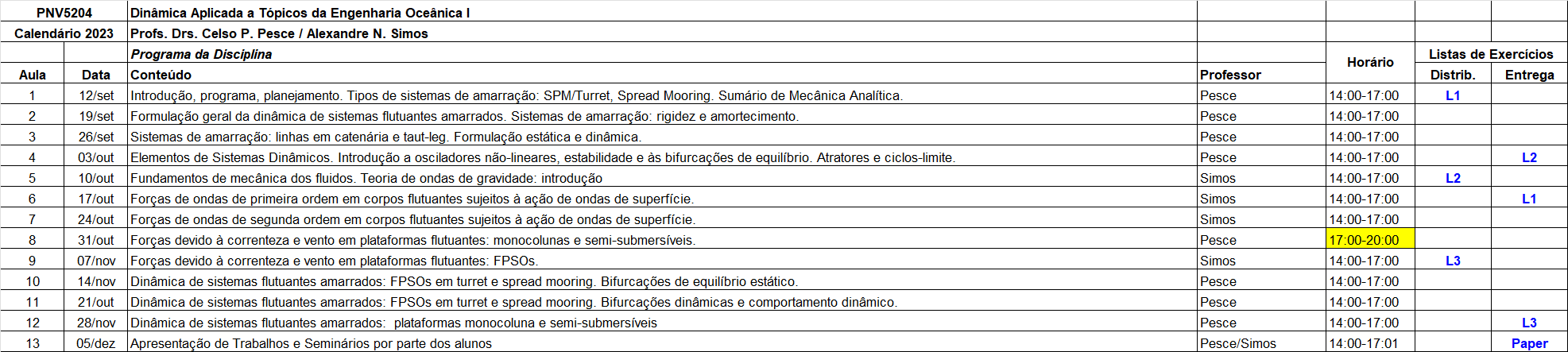 Tipos de Sistema de Amarração
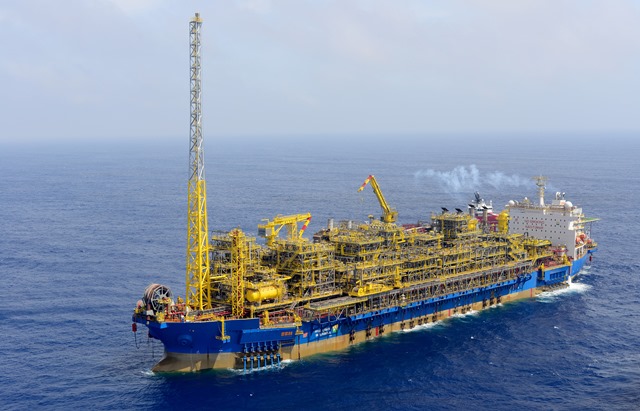 FPSO Cidade de Ilhabela
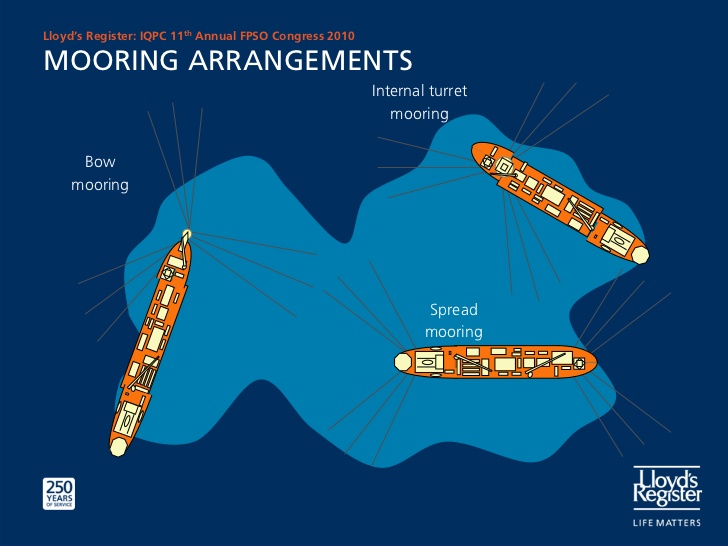 Loyds Standards
Spread Mooring Systems - FPSOs
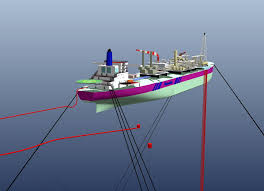 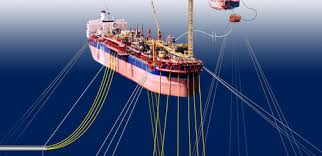 Bluewater
Marintech
Spread Mooring Systems - FPSOs
Spread Mooring Systems - FPSOs
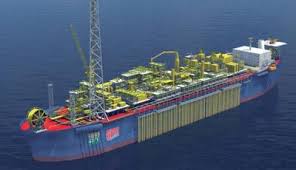 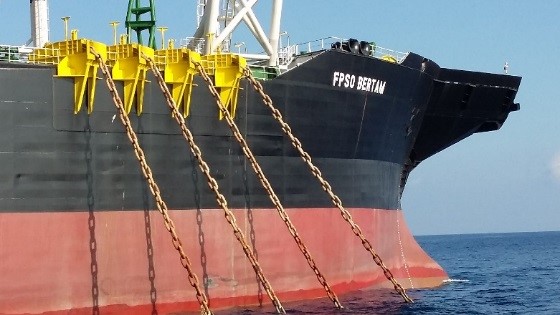 FPSO Bertam Detalhe do fairlead
NYK
Riser balcony
Spread Mooring Systems Equipment & Handling
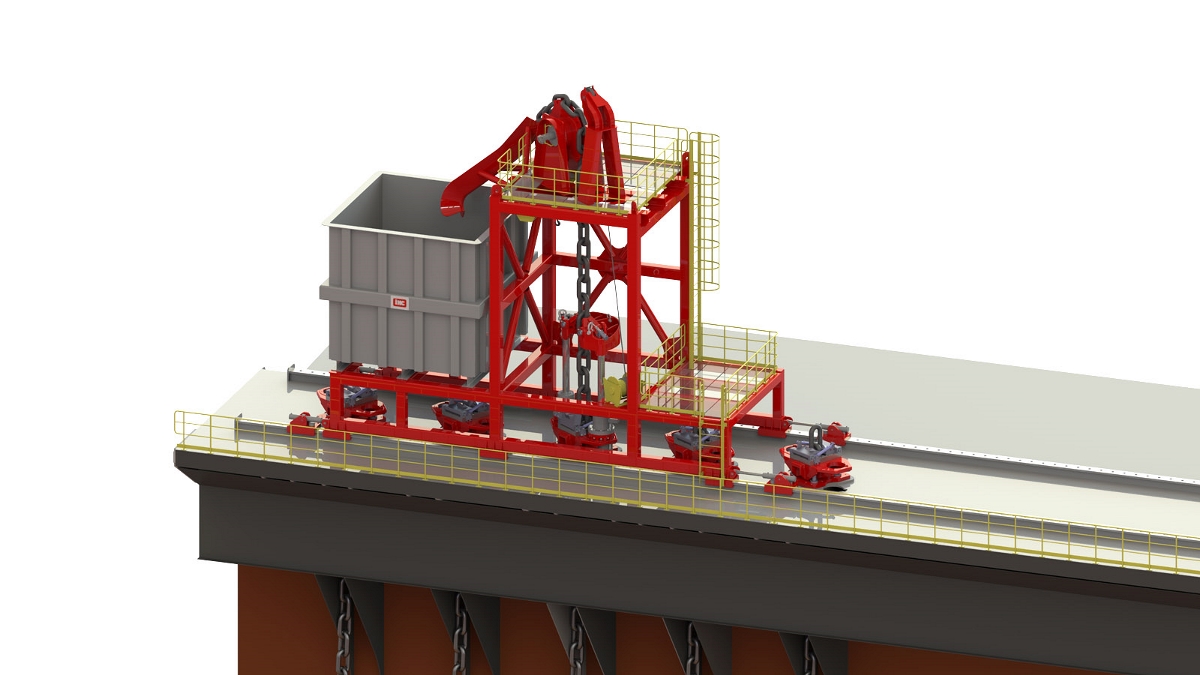 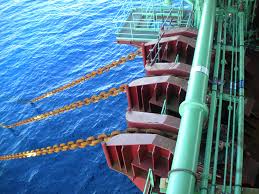 detalhe do fairlead
Royal IHC
Linear chain tensioner
https://www.youtube.com/watch?v=3dGufmGcvOg
https://www.youtube.com/watch?v=a8KwJ0v-tKE
Spread Mooring Systems Equipment & Handling
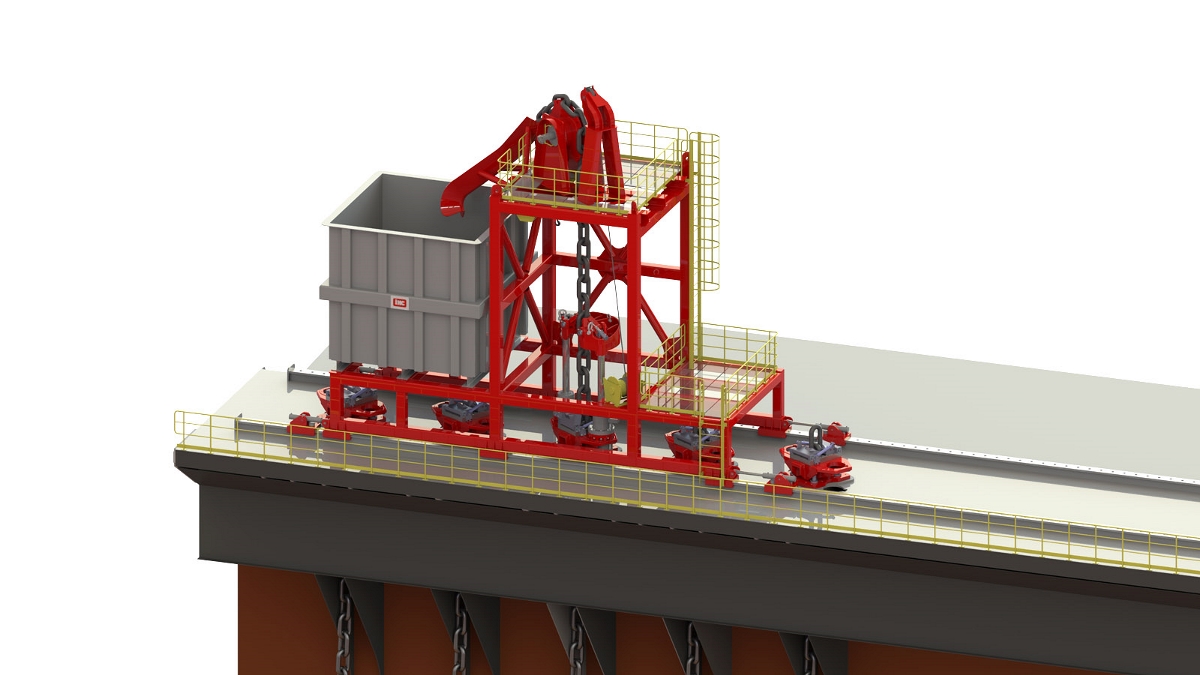 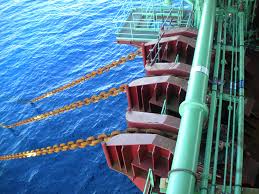 detalhe do fairlead
Royal IHC
Linear chain tensioner
https://www.youtube.com/watch?v=OA06Rqex4-Q
https://www.youtube.com/watch?v=a8KwJ0v-tKE
Spread Mooring Systems – Semi-Subs
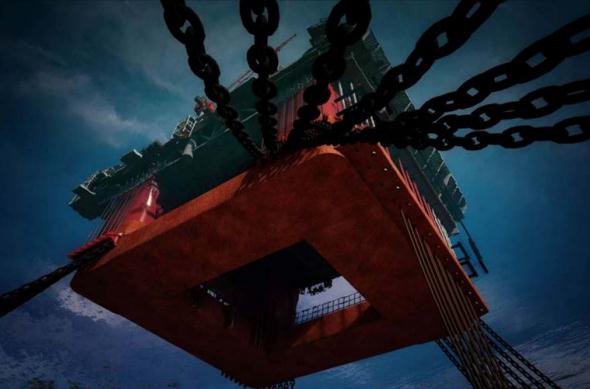 Spread Mooring Systems – Semi-Subs
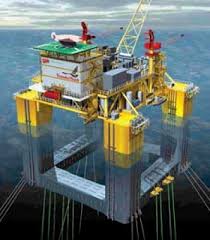 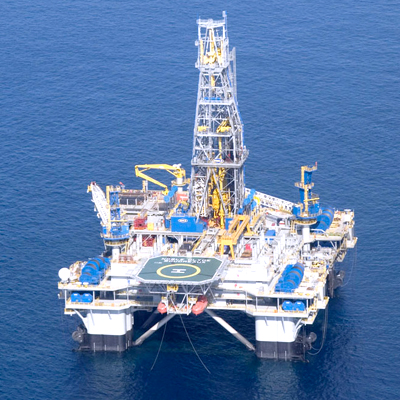 Semi-sub
Offshore Magazine
Turret Mooring - FPSOs
Internal Turret and Bow-thruster
SBM
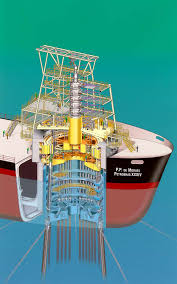 Turret Mooring
Sofec
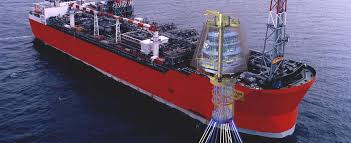 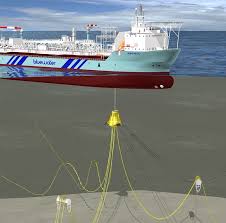 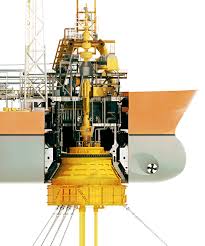 Turret com desconexão
Bluewater
Internal Turret
2B1st Consulting
Turret Mooring - FPSOs
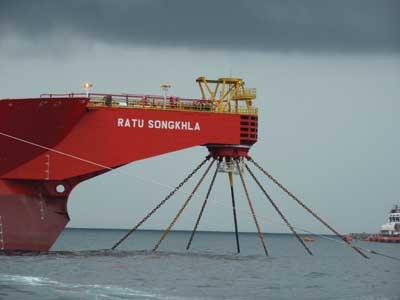 External Turret
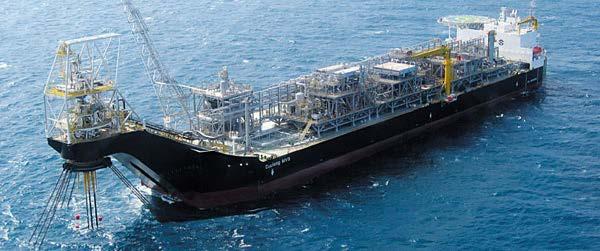 External Turret
Ratu Songkhla
Single Point Mooring - FPSOs
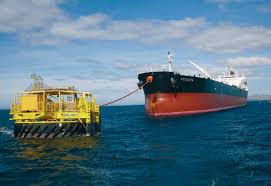 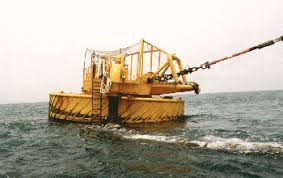 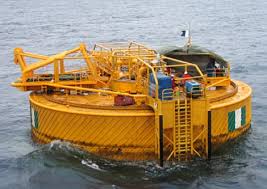 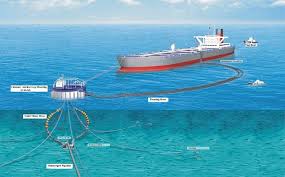 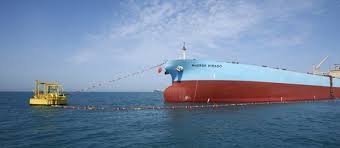 Single Point Mooring - FPSOs
Taut-Leg Mooring
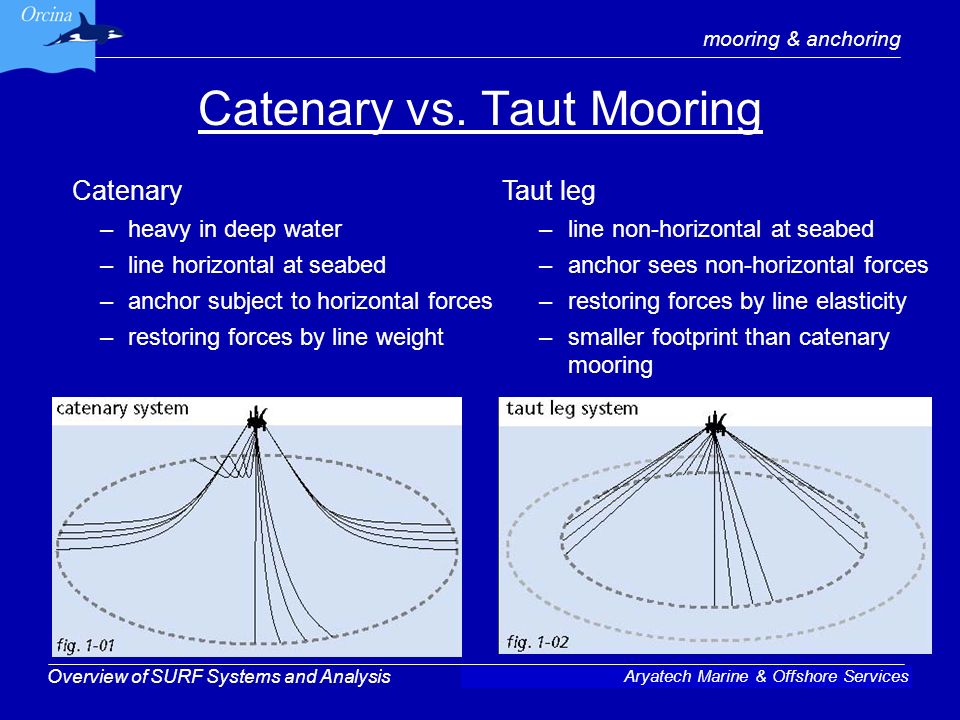 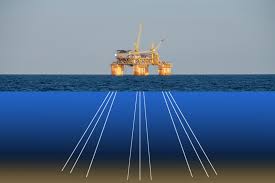 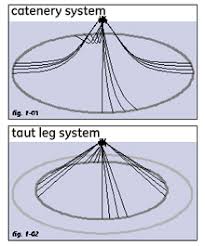 Taut-Leg Mooring
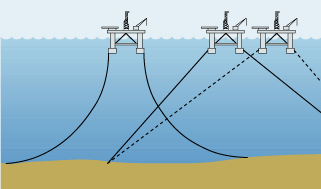 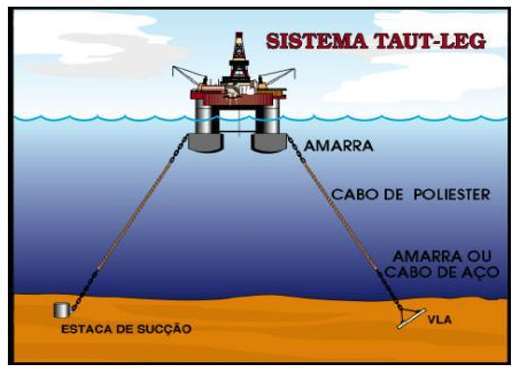 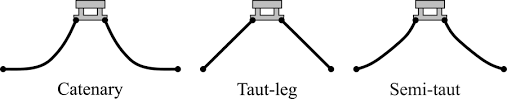 Spars - Mooring
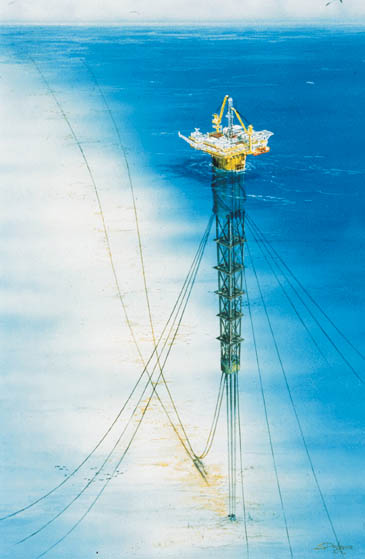 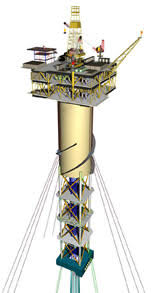 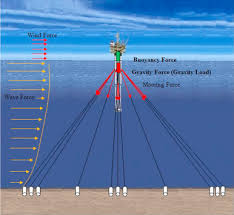 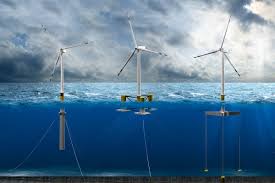 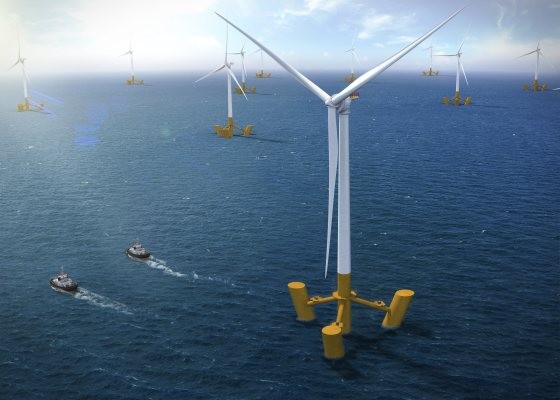 https://www.youtube.com/watch?v=fJqDyg7aua4
https://www.youtube.com/watch?v=vKHJfuuYiOk
Floating Offshore Wind Turbines (FOWT) - Mooring
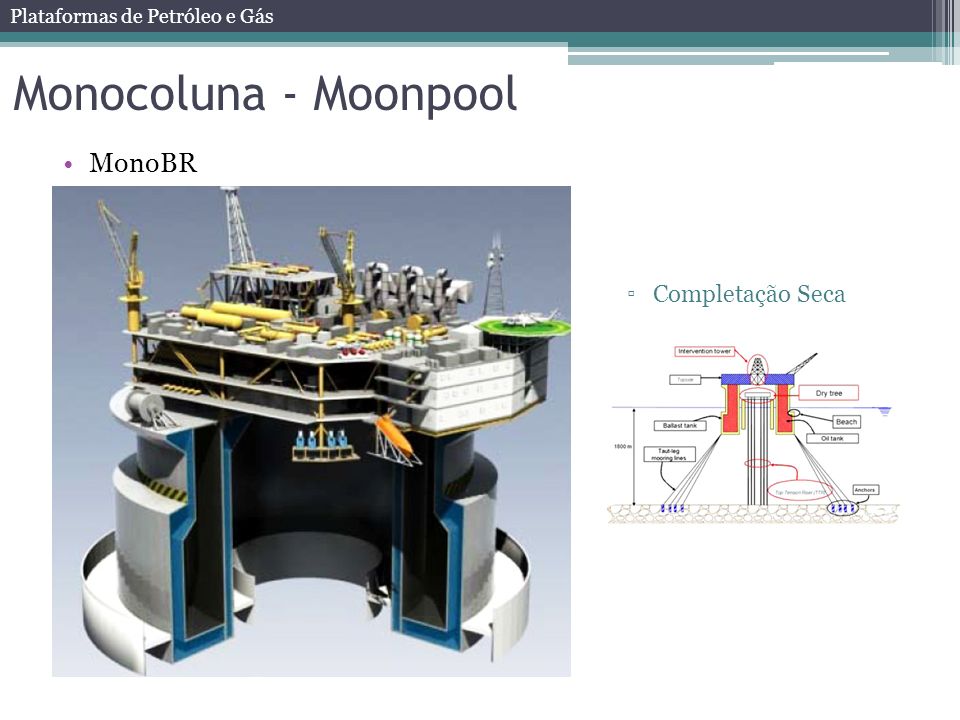 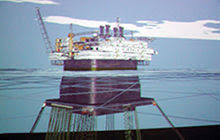 Plataformas Mono-coluna - Mooring
https://www.youtube.com/watch?v=7ezSLJ_3heo
Amarras e cabos de amarração
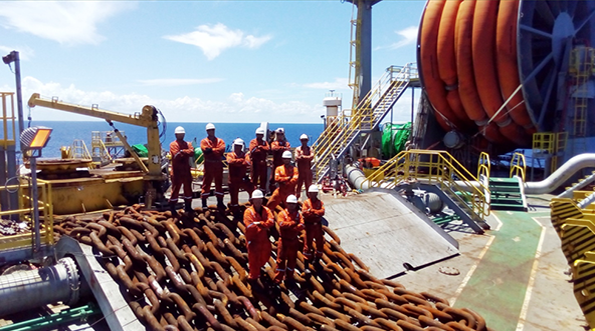 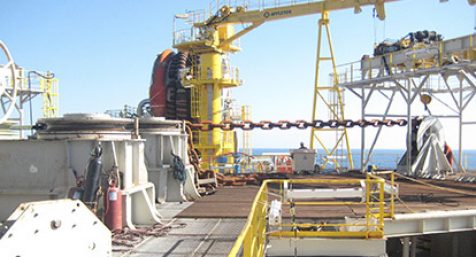 Amarras e cabos de amarração
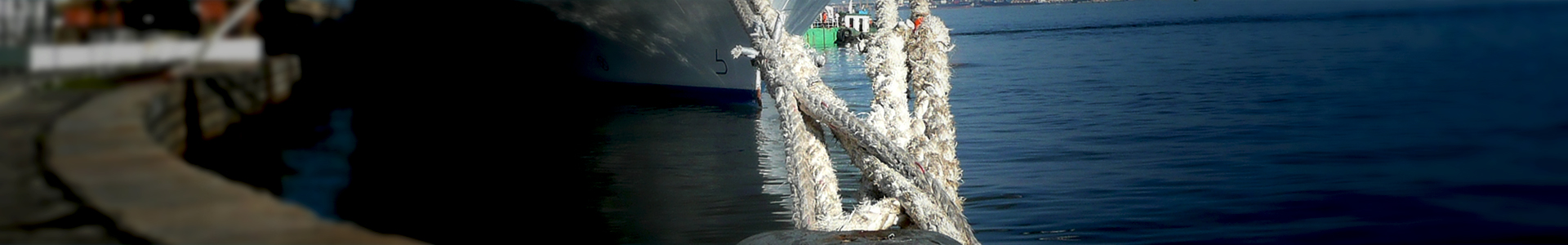 Cabos de Amarração - CSL
Âncoras
Convencionais

Sucção

Torpedo
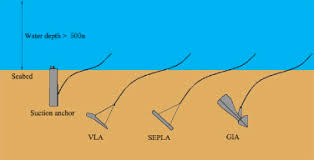 Âncoras offshore convencionais
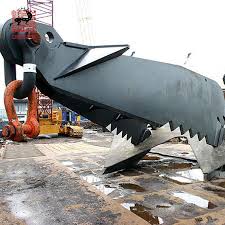 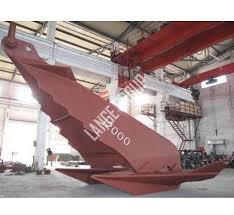 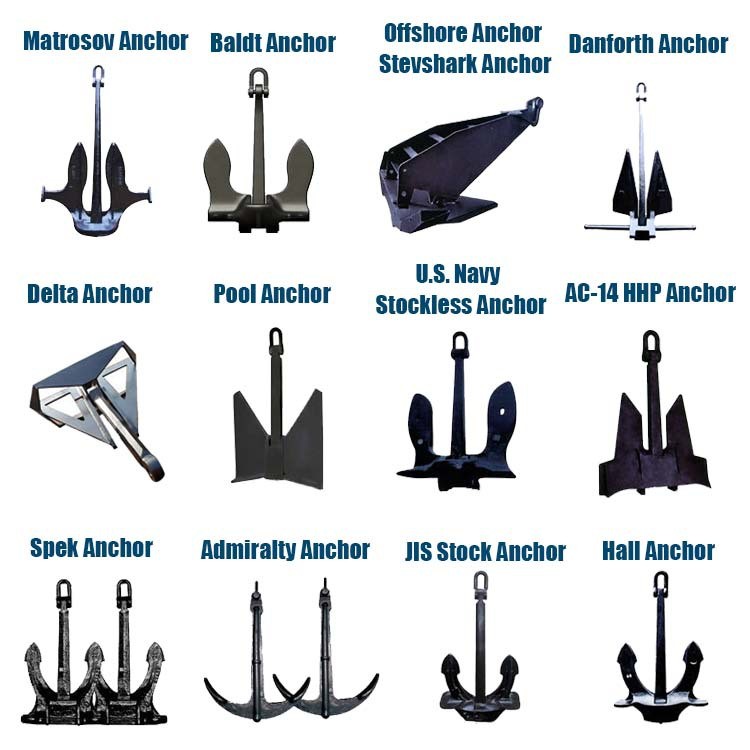 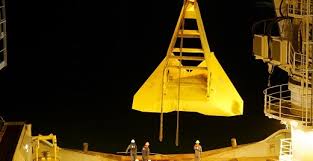 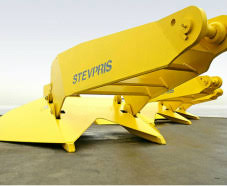 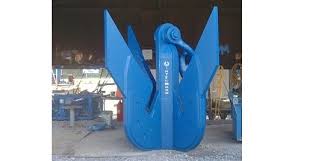 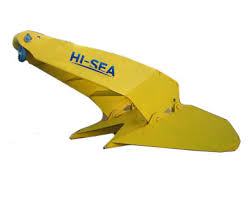 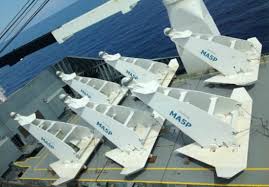 https://www.youtube.com/watch?v=OeGiaBK0Cas
Âncoras de sucção
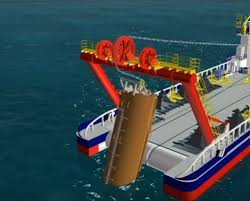 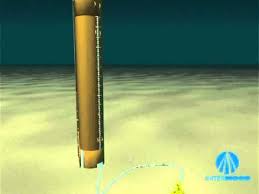 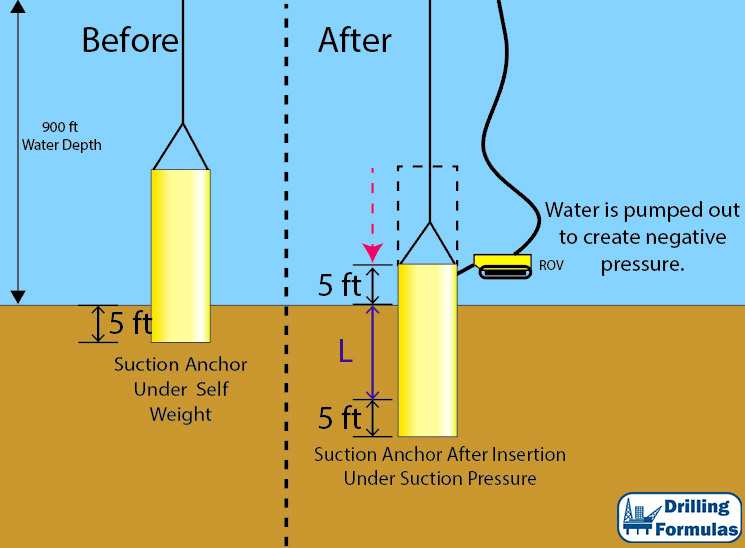 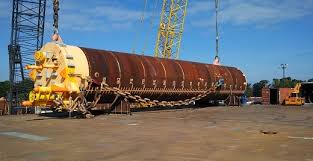 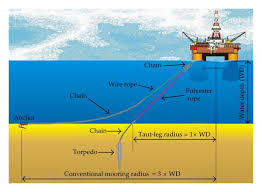 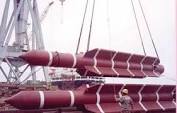 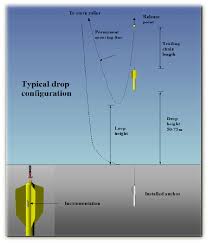 Estaca TorpedoTorpedo Anchor
Revisão de Mecânica
Material no ResearchGate:
https://www.researchgate.net/profile/Celso_Pesce
	
https://www.researchgate.net/profile/Celso_Pesce/projects

https://www.researchgate.net/project/Teaching-Mechanics-during-Pandemics
Formulação geral da dinâmica de sistemas flutuantes amarrados
Equacionamento via Equações de Euler-Lagrange
Energia Cinética
Energia Potencial do Sistema de Amarração
Forças Generalizadas Conservativas e Não-Conservativas
	Sistema de amarração
	Ondas, Correnteza, Vento
	Amortecimento estrutural e hidrodinâmico
Z
y
z
x
G
A
O
Y
X
Sistema de coordenadas,ângulos de Euler e matriz de mudança de base
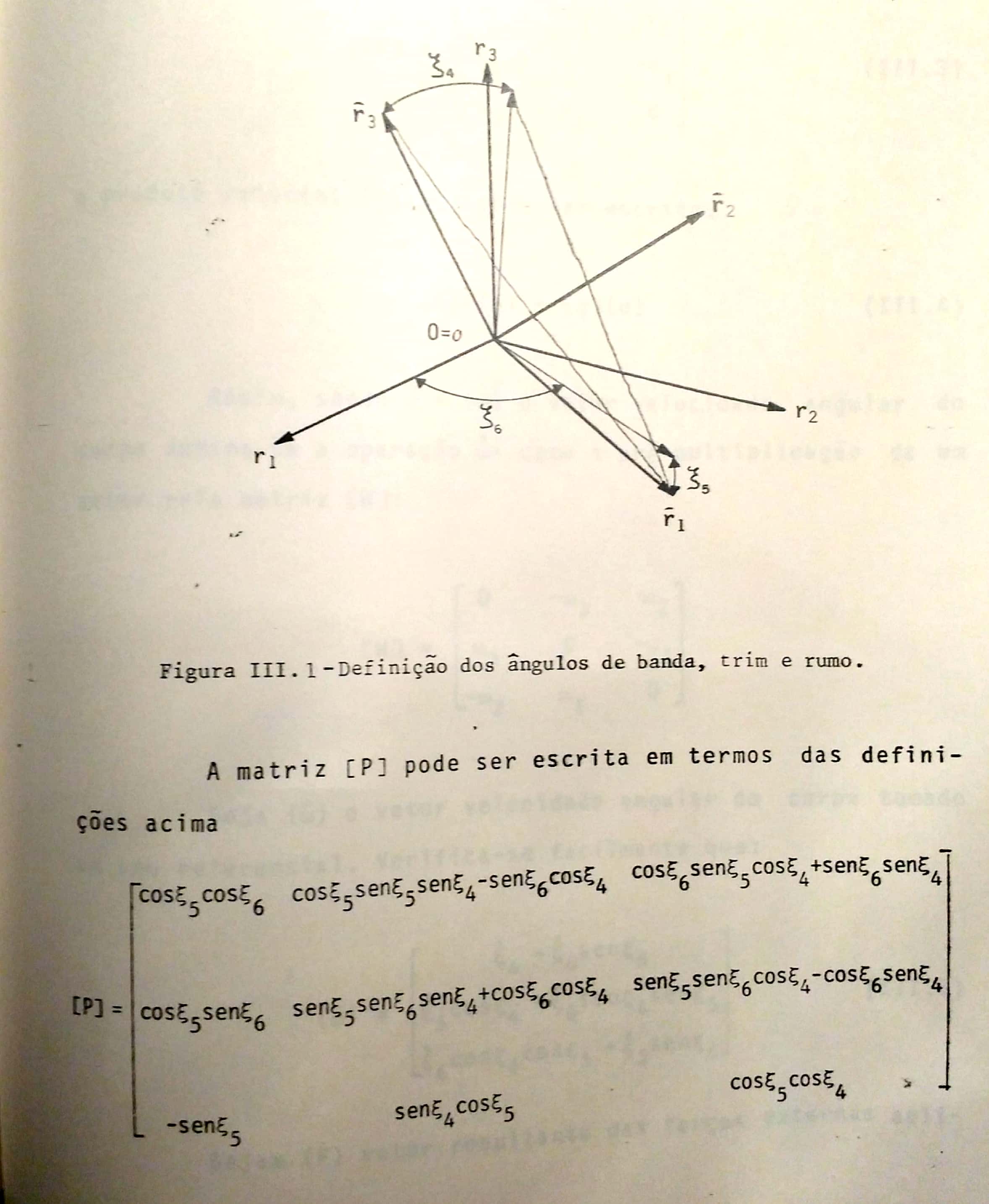 Pesce, C.P., 1984.
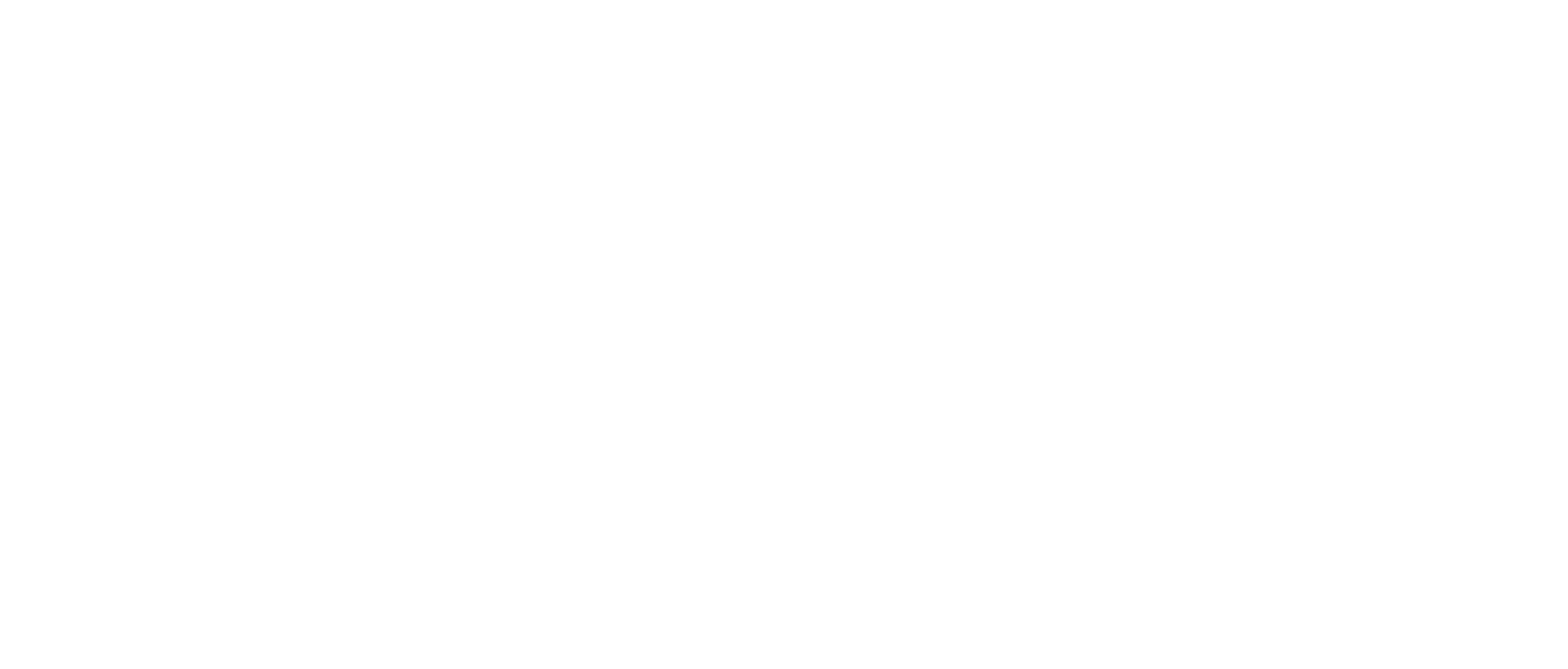 Perguntas?